Bezpečnost v senzorických sítích
Bezdrátové senzorické sítěBezpečnost
Bezdrátové senzorické sítě
Lekce 9
Ing. Jiří Ledvina, CSc.
[Speaker Notes: Klepněte a vložte poznámky.]
Šest základních požadavků
Autentikace
Důvěrnost
Integrita
Spolehlivost
Dostupnost
Čerstvá data
02.01.2017
Úvod do počítačových sítí
3
Popis různých typů útoků
Narušení výše uvedených požadavků
Mechanizmy obrany
WSN se liší od klasických sítí
02.01.2017
Úvod do počítačových sítí
4
Vlastnosti WSN vzhledem k útokům
Omezené zdroje
Rozmístění v rozlehlé oblasti
Mnoho uzlů
Jeden napadený uzel může kompromitovat celou síť
Rozmisťování ve volném prostoru
Rozmístění ve volném prostoru
Snadný přístup k uzlům sítě
Bezdrátové propojení
Možnost odposlouchávání komunikace
02.01.2017
Úvod do počítačových sítí
5
Požadavky na bezpečnost
Autentikace
Potvrzení identity uzlů
Pomáhá verifikovat zdroj paketů
Odlišení falešných paketů nebo zlomyslně vložených
Používá se MAC (Message authentication code)
Důvěrnost
Zajišťuje, že informace je srozumitelná pouze uzlům, kterým je určena
Používá se šifrování celého paketu nebo jeho části
Úplné šifrování pomáhá skrýt identitu uzlu, což snižuje šanci, že bude identita uzlu zneužita ve falešných zprávách po tajných odposleších
02.01.2017
Úvod do počítačových sítí
6
Požadavky na bezpečnost
Integrita
Zajišťuje, zpráva přenesená mezi dvěma uzly nebude modifikovaná
Nebezpečné je narušení časové synchronizace nebo směrovací informace
Agregace dat
Může být narušen výpočet minimální, maximální nebo průměrné hodnoty
Používá se symetrický klíč uložený před zprávou a za zprávou pro výpočet MAC
Klíč se nepřenáší, kontrola se provede přepočítáním MAC na straně příjemce
02.01.2017
Úvod do počítačových sítí
7
Požadavky na bezpečnost
Dostupnost
Zajištění funkčnosti po celou dobu
Zajištění spolehlivosti na úrovni uzlu i sítě (odolnost proti poruchám)
Zajištění odolnosti proti útokům typu DoS
Čerstvost dat
Uzly WSN typicky průběžně snímají data z prostředí a posílají je do sítě
Nebo posílají data na základě nějaké události
Vyžaduje spolehlivý transport a směrování, které minimalizuje ztráty i zpoždění při přenosu.
02.01.2017
Úvod do počítačových sítí
8
Útoky na WSN a obrana proti nim
Existují různá kritéria pro kategorizaci útoků
Aktivní útoky – narušují funkčnost sítě
Pasivní útoky – nenarušují funkčnost sítě, odposlech a analýza zpráv nebo analýza toků.
Podle umístění útočníka
Vnější útoky – rušení, útok na základě získání oprávnění
Vnitřní útoky – Sybil attack
02.01.2017
Úvod do počítačových sítí
9
Útoky na fyzické úrovni
Tempering – otevření uzlu a analýza informace v něm uložené
Jamming – rušení přenosu z uzlu
Odezírání a analýza toku dat
Obrana na fyzické úrovni
Sledování polohy na základě akcelerometru, GPS
Označování dat ostatními uzly, že může jít o kompromitovaný uzel
Rušení a odezírání – komunikace v rozprostřeném pásmu
Přepínání frekvenčních kanálů podle pseudonáhodného pořadí
Nebezpečí při kompromitace jednoho uzlu
Zvyšuje nároky na příkon uzlů
Nebezpečí kompromitace klíčů
Analýza toku dat – problematická obrana – uzly by musely vysílat stále
02.01.2017
Úvod do počítačových sítí
10
Útoky na linkové úrovni
Útoky narušení MAC protokolu (protocol violations)
Využití kolizí k narušení přenosu dat
Uzel vysílá data opakovaně ve snaze přenést data v pořádku
Trvalé obsazení komunikačního kanálu
V důsledku DoS útok
Falešná identita (identity spoofing)
Adresy uzlů se vysílají do sítě v záhlaví zpráv
Útočník může odposlechnout adresy a využít je k maškarádě jako libovolný z uzlů
Pokud se schová za agregační uzel, může narušit činnost sítě globálně
Sybil attack – napadající uzel se prezentuje jako různé identity v různých časech 
Vytváří dojem, že je součástí sítě
Založeno na získání falešné identity
02.01.2017
Úvod do počítačových sítí
11
Obrana na linkové úrovni
Využití korekčních kódů pokud je napadení slabé
Ignorování požadavků překračujících prahovou hodnotu
Využití frekvenčního multiplexu pro omezení času stráveného na napadeném kanálu
Omezení využití falešné identity spojením ID s tajným klíčem
Předávání informace o pozici v síti
Verifikace identity registrací u centrálního uzlu a následným ověřováním 
Osvědčováním (attestation) obsahu paměti s legitimními uzly
02.01.2017
Úvod do počítačových sítí
12
Útoky na síťovou úroveň
Manipulace se směrováním
Sinkhole attack – manipulace se směrovací informací tak, že velký počet uzlů směruje data na napadající uzel
Wormhole attack – vytvoření tunelu (kratší cesty) pro přenos dat, vyloučení uzlů z komunikace, vytvoření podmínek pro odezírání dat
Útok zaplavením HELLO pakety – vytvoření sousedství, přenos dat přes napadající uzel, zahazování dat, opakované vysílání, zahlcení cest
Zaplavení potvrzovacími pakety – vytvoření falešného dojmu, že je přijímací uzel aktivní, vytvoření chybného pohledu na topologii sítě
Selektivní přeposílání (forwarding) – využití velkého výkonu (nejkratší cesta v síti), přeposílání části zpráv, zahazování všech zpráv, spolupráce s black hole (černá díra)  nebo grey hole (šedá díra)
Přeplnění směrovací tabulky – naplnění směrovací tabulky nesmyslnými cestami, přeplnění tabulky a vypuštění legálních cest
02.01.2017
Úvod do počítačových sítí
13
Obrana na síťové úrovni
Použití vícecestného směrování zmírňuje efekt napadení
Použití ověřovacích schémat pro úpravy směrovacích tabulek (MAC)
Využití precizní časové synchronizace mezi komunikujícími uzly k odhadu vzdálenosti při přenosu paketu
Geografické směrovací protokoly – omezení nebo detekce zaplavování HELLO pakety nebo zaplavení falešnými potvrzovacími pakety.
02.01.2017
Úvod do počítačových sítí
14
Útoky na transportní úroveň
Odmítnutí služby – využívá se faktu, že si transportní protokoly pamatují stav transportní relace (aktivní spojení), útočník otevírá velké množství spojení v krátkém čase, stavová informace zahltí paměť
Desynchronizace spojení – posílání falešných zpráv, vynucení opakovaného vysílání nebo rušení spojení, výsledkem je zvýšená spotřeba energie nebo zvýšená spotřeba paměti pro opakované přenosy
Obrana na transportní úrovni
Ověřování přenášených zpráv
Využití přenosu stavové informace do iniciátoru při navazování spojení
Je třeba si pamatovat minimum informace nebo žádnou
02.01.2017
Úvod do počítačových sítí
15
Útoky na aplikační úrovni
Útok na proces agregace dat – narušení agregace dat, zahazování agregovaných dat, základnová stanice vyvolá akce na základě chybných informací
Útok na synchronizaci hodin – vyvolání událostí mimo správný čas (desynchronizace spolupráce uzlů), narušení všech funkcí, využívajících přesný čas (ověřování, časové značky sběru dat)
Útok typu selektivní forwardování – změna směrování na základě obsahu zpráv.
Obrana na aplikační úrovni
Ověřování zpráv
02.01.2017
Úvod do počítačových sítí
16
Kryptografie v senzorických sítích
Symetrická kryptografie
Náhodná predistribuce klíče
Varianty náhodné predistribuce
Deterministická distribuce klíče
Asymetrická kryptografie
Hashovací funkce (MAC)
02.01.2017
Úvod do počítačových sítí
17
Algoritmy distribuce klíčů pro symetrickou kryptografii
Mezní řešení
Jeden globální klíč
Párové klíče
Něco mezi
Základní metody distribuce
Založené na hlavním klíči
Založené na spoluúčasti základnové stanice
Založené na důvěryhodnosti třetí strany
Distribuční schéma založené na párových klíčích
Čistě pravděpodobnostní distribuční schéma
Distribuční schéma založené na polynomech
Distribuční schéma založené na maticích
Asymetrická distribuční schémata
02.01.2017
Úvod do počítačových sítí
18
Základní metody distribuce
Distribuce klíče a jeho vytvoření je založeno na důvěře
Metody založené na hlavním klíči
Hlavní klíč je předem distribuován do všech uzlů
Párový klíč je vytvořen z náhodného čísla
Distribuce párového klíče v zašifrované podobě (použit hlavní klíč)
Neomezená škálovatelnost
Problém s kompromitací hlavního klíče
Bez ověřování, všechny uzly sdílí hlavní klíč
Vylepšení – hlavní klíč se po distribuci párových klíčů smaže, krát – problém s přidáváním uzlů
02.01.2017
Úvod do počítačových sítí
19
Základní metody distribuce
Založené na spoluúčasti základnové stanice
Protokol SPINS
Každý uzel sdílí se základnovou stanicí 
Základnová stanice posílá párový klíč šifrovaný hlavním klíčem
Špatná škálovatelnost
Základnová stanice musí poslat párové klíče do všech uzlů

Založené na důvěryhodnosti třetí strany
PIKE – Peer Intermediaries for Key Establishment
Společná důvěryhodná třetí strana
Princip - uzel C sdílí klíč s uzly A a B
02.01.2017
Úvod do počítačových sítí
20
Základní metody distribuce
Distribuční schéma založené na párových klíčích
Předem generovaný párový klíč mezi všemi dvojicemi
Perfektní pružnost a ověřování
Při odhalení jednoho uzlu se ostatní neohrozí
Ne příliš dobrá škálovatelnost
Problém s přidělováním klíče za běhu
02.01.2017
Úvod do počítačových sítí
21
Pravděpodobnostní distribuční schéma
Neukládá všechny párové klíče
Nastavení komunikačních klíčů probíhá ve třech fázích
Distribuce klíčů
Vyhledání sdíleného klíče (párového klíče)
Vytvoření cesty (linku, seznamu) mezi uzly se stejným klíčem
Distribuce klíčů
Základnová stanice vytvoří velkou množinu klíčů P
Do paměti uzlu je umístěno náhodně vybraných k klíčů, kde P>>k
Ukládá se klíč a jeho ID
02.01.2017
Úvod do počítačových sítí
22
Pravděpodobnostní distribuční schéma
Vyhledání sdíleného klíče
Probíhá během nastavení sítě (počáteční fáze po rozmístění)
Každý uzel vyhledá ve svém okolí sousedy 
Broadcastem si s nimi vymění seznam ID klíčů
Pokud se seznam se sousedním uzlem kryje, dohodnou se na sdíleném klíči
Problém s využitím téhož párového klíče více sousedy
02.01.2017
Úvod do počítačových sítí
23
Pravděpodobnostní distribuční schéma
Fáze vytvoření cesty mezi uzly se stejným klíčem
Pokud není nalezen sdílený klíč, hledá se pomocí spojení mezi uzly
Uzly mohou být propojeny dvěma nebo více linkami
Přenos seznamu ID spojeními
Vyhledání stejného klíče, vytvoření sdíleného klíče (důvěra mezi uzly)
02.01.2017
Úvod do počítačových sítí
24
Pravděpodobnostní distribuční schéma
Problém změny klíče
Dojde-li ke kompromitaci klíče, kompromitaci uzlu nebo k vyčerpání doby platnosti
Sdílený (é) klíče uzlu se musí zneplatnit
Vyšle se broadcastem zpráva odvolání klíče (revocation)
Uzly si klíč vymažou nebo přesunou do seznamu odvolaných klíčů
Následuje fáze vyhledání nového klíče
02.01.2017
Úvod do počítačových sítí
25
Pravděpodobnostní distribuční schéma
Různá vylepšení
Každý klíč je sdílen pouze jednou dvojicí
Pro nalezení sdíleného klíče se vytvoří více cest
Množina klíčů se rozdělí na menší celky (klíče clusteru)
Různé množiny klíčů
02.01.2017
Úvod do počítačových sítí
26
Distribuční schéma založené na polynomech
Nad polem Fq (q – prvočíslo) se vytvoří polynom se dvěma proměnnými (bivariantní)
Polynom je symetrický f(x,y) = f(y,x)
Základnový uzel i  vypočte pro každý uzel sítě koeficienty pro f(i,y)
Pro uzel j koeficienty pro f(j,y)
Uzly stanoví sdílený klíč tak, že si vzájemně pošlou svá ID
f(i,j) = f(j,i)
Vylepšení – množina více náhodných polynomů
02.01.2017
Úvod do počítačových sítí
27
Distribuční schéma založené na polynomech
Vytvoření párového klíče
Při spouštění vygeneruje základnová stanice (server) množinu polynomů
Distribuuje náhodně polynomy do uzlů
Uzly nesdílí klíče, ale funkce
Vytvoření cesty ke společné funkci – generování párového klíče
Vylepšení
Predistribuční schéma založené na mřížce
Server přidělí funkce podle umístění ve mřížce
Vytvoření průniku
02.01.2017
Úvod do počítačových sítí
28
Distribuční schéma založené na maticích
K vytvoření klíče se použijí maticové operace
Symetrická matice K(n,n) obsahuje všechny párové klíče
D – symetrická matice D(λ+1 ,λ+1)
G – veřejná matice G(λ+1, n)
(DG)T – tajná matice ve všech uzlech (její část)
V každém uzlu i se ukládá i-tý řádek a i-tý sloupec (DG)
Výpočet klíče K = (DG)TG symetrická, ki,j = kj,i
 λ  bezpečnost – po napadení λ uzlů je možné odvodit celou matici
02.01.2017
Úvod do počítačových sítí
29
Distribuční schéma založené na maticích
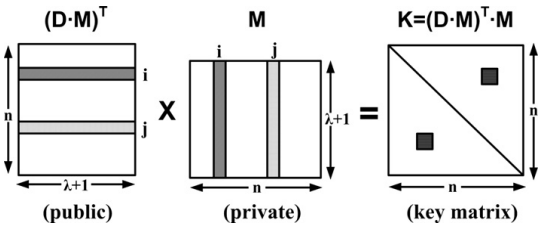 02.01.2017
Úvod do počítačových sítí
30
Distribuční schéma založené na maticích
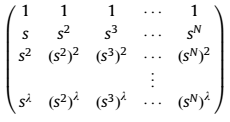 02.01.2017
Úvod do počítačových sítí
31
Asymetrická distribuční schémata
Založená na použití RSA  - modulární exponenciální funkce
Založená na ECC – elliptic curve cryptography – operace násobení 
Deffie Hellman distribuce klíče


Certifikáty
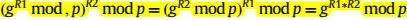 02.01.2017
Úvod do počítačových sítí
32
Asymetrická distribuční schémata
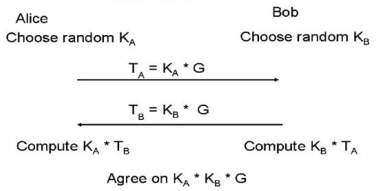 ECDLP – Elliptic Curve Discrete Logarithm Problem
y2 mod p = x3 + ax + b mod p has an underlying field of Fp if a and b are in Fp.
02.01.2017
Úvod do počítačových sítí
33